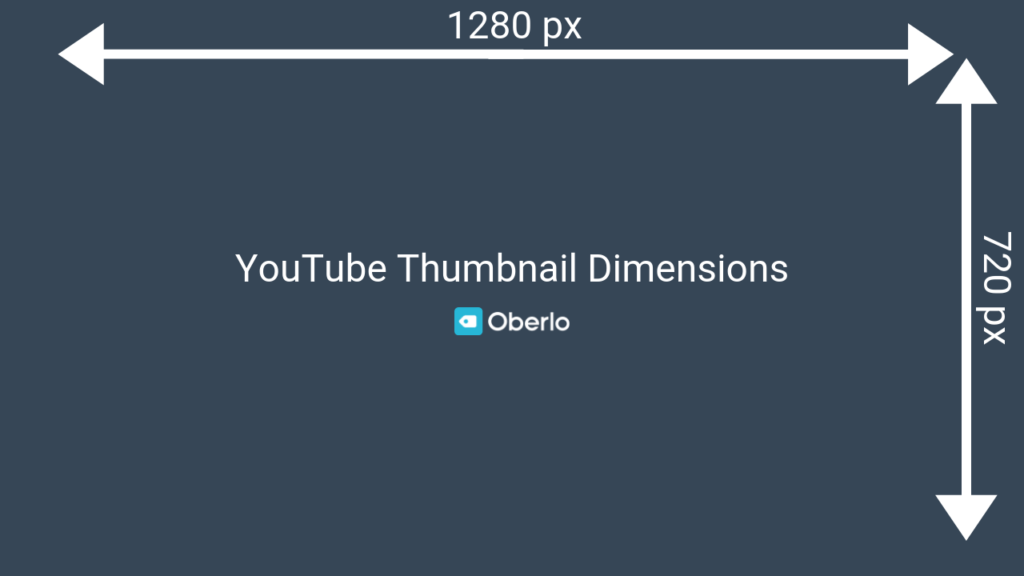 April 13, 2020

     Daily Mass
                  Saint Brigid Catholic Church, GA